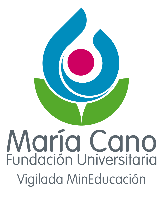 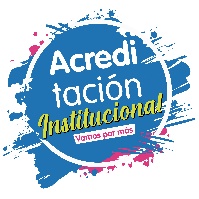 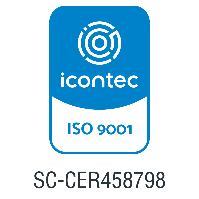 Foto de referencia
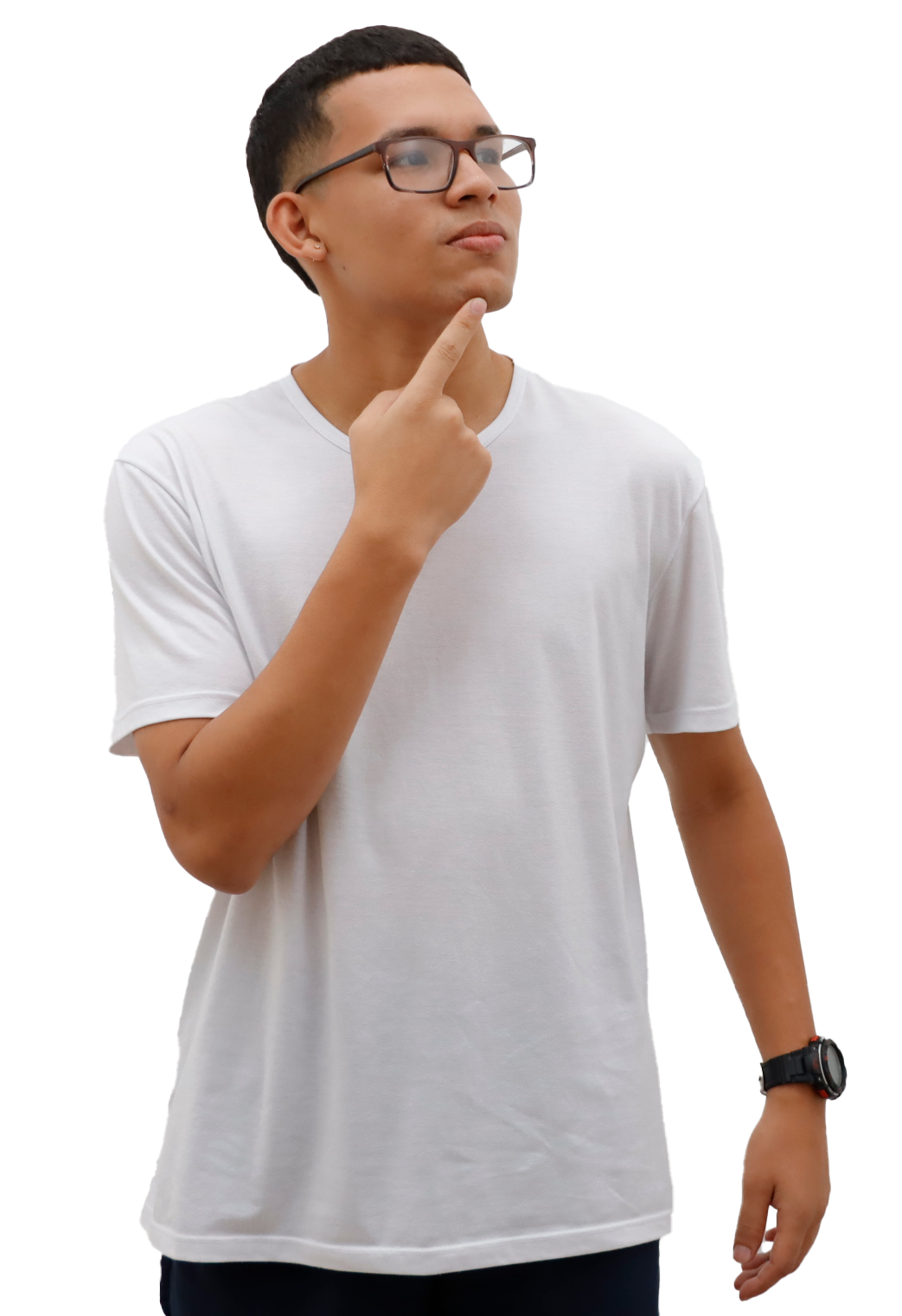 TÍTULO PRINCIPAL (Calibri 28)
Nombre (Calibri 20)
Cargo
Sede
Correo institucional
Señor (a) usuari@: A continuación, en las siguientes diapositivas, encontrará referencias para el uso de los formato con párrafos, fotos, tablas y gráficos.

¡Atención! La presente diapositiva es solo informativa, no se debe usar
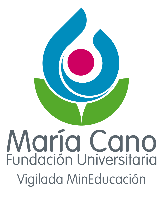 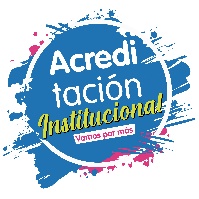 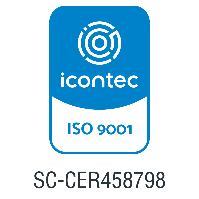 Subtítulo (solo la primera en mayúscula – Calibri 24)
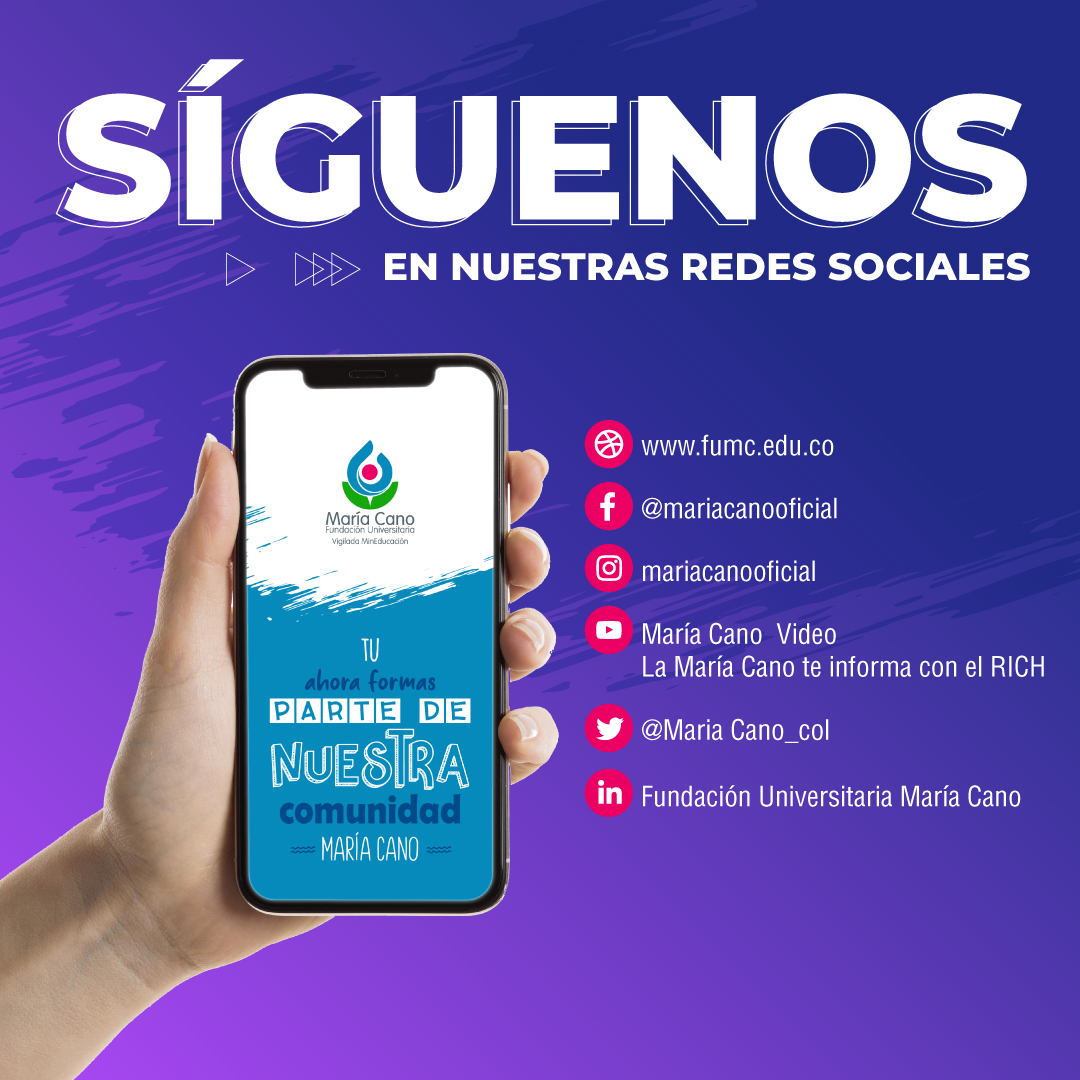 Texto (Calibri 18 o 20): Lorem ipsum dolor sit amet consectetur adipiscing elit dis, aenean praesent consequat sodales eget massa dapibus habitant, enim proin mi ridiculus senectus at egestas. Condimentum id convallis dictumst auctor ante vel magnis integer sociis curae class euismod, vivamus blandit lacus parturient montes fames arcu congue ridiculus commodo justo. Massa mauris montes curae ultrices auctor volutpat nisi, penatibus nulla sociosqu egestas maecenas lacinia, faucibus senectus augue facilisis tellus libero.
Imagen de referencia
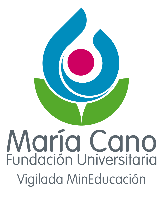 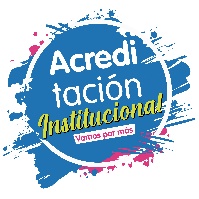 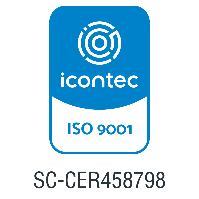 Subtítulo (solo la primera en mayúscula – Calibri 24)
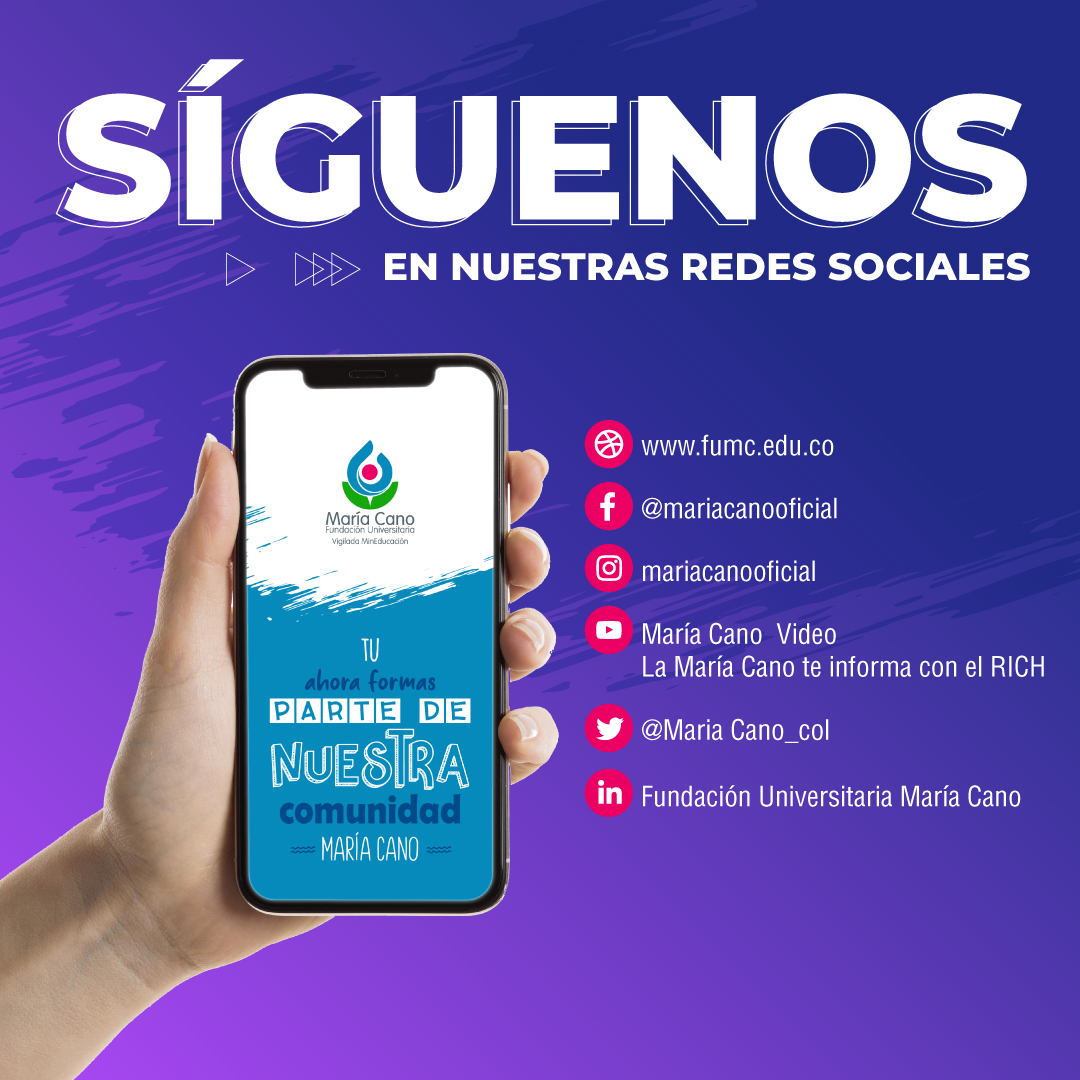 Texto (Calibri 18 o 20): Lorem ipsum dolor sit amet consectetur adipiscing elit dis, aenean praesent consequat sodales eget massa dapibus habitant, enim proin mi ridiculus senectus at egestas. Condimentum id convallis dictumst auctor ante vel magnis integer sociis curae class euismod, vivamus blandit lacus parturient montes fames arcu congue ridiculus commodo justo. Massa mauris montes curae ultrices auctor volutpat nisi, penatibus nulla sociosqu egestas maecenas lacinia, faucibus senectus augue facilisis tellus libero.
Imagen de referencia
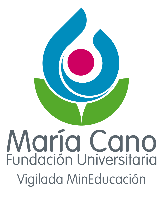 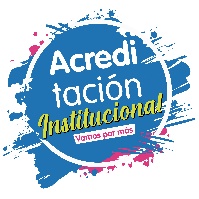 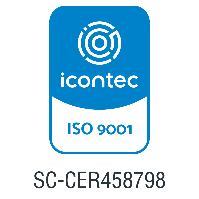 Subtítulo (solo la primera en mayúscula – Calibri 24)
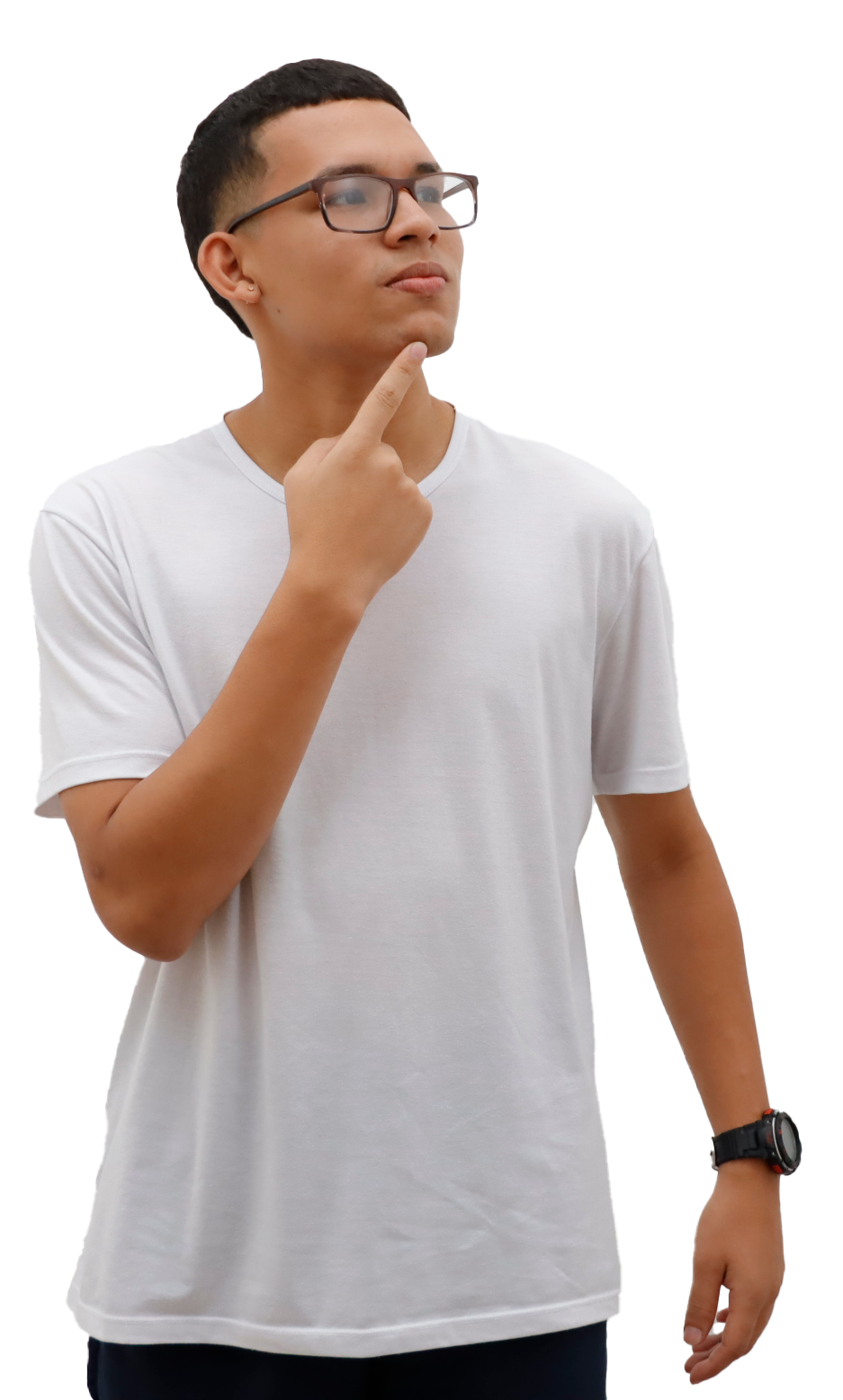 Texto (Calibri 18 o 20): Lorem ipsum dolor sit amet consectetur adipiscing elit dis, aenean praesent consequat sodales eget massa dapibus habitant, enim proin mi ridiculus senectus at egestas. Condimentum id convallis dictumst auctor ante vel magnis integer sociis curae class euismod, vivamus blandit lacus parturient montes fames arcu congue ridiculus commodo justo. Massa mauris montes curae ultrices auctor volutpat nisi, penatibus nulla sociosqu egestas maecenas lacinia, faucibus senectus augue facilisis tellus libero.
Foto de referencia
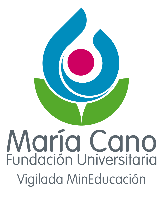 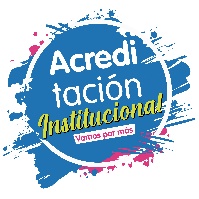 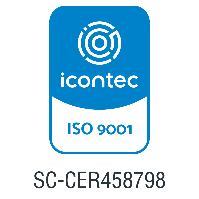 Subtítulo (solo la primera en mayúscula – Calibri 24)
Texto (Calibri 18 o 20): Lorem ipsum dolor sit amet consectetur adipiscing elit dis, aenean praesent consequat sodales eget massa dapibus habitant, enim proin mi ridiculus senectus at egestas. Condimentum id convallis dictumst auctor ante vel magnis integer sociis curae class euismod, vivamus blandit lacus parturient montes fames arcu congue ridiculus commodo justo. Massa mauris montes curae ultrices auctor volutpat nisi, penatibus nulla sociosqu egestas maecenas lacinia, faucibus senectus augue facilisis tellus libero. 

Lorem ipsum dolor sit amet consectetur adipiscing elit dis, aenean praesent consequat sodales eget massa dapibus habitant, enim proin mi ridiculus senectus at egestas. Condimentum id convallis dictumst auctor ante vel magnis integer sociis curae class euismod, vivamus blandit lacus parturient montes fames arcu congue ridiculus commodo justo. Massa mauris montes curae ultrices auctor volutpat nisi, penatibus nulla sociosqu egestas maecenas lacinia, faucibus senectus augue facilisis tellus libero.
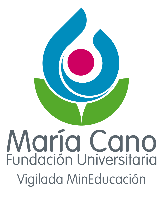 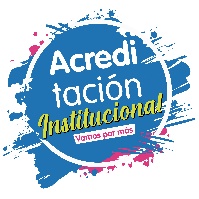 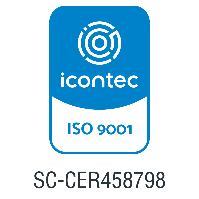 Tablas
Fuente: XXXXXX
Información de referencia: Por favor las tablas deben ser en este formato, Calibri (16 - 18 - 20) son los tamaños que se pueden usar. 

Las tablas deben ser sobrias, con información concreta… Se pueden insertar las filas y columnas necesarias, siempre y cuando no se altere el tamaño de la fuente.
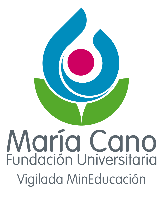 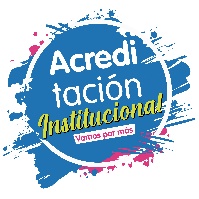 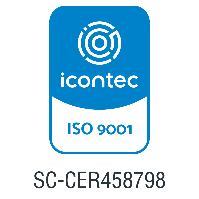 Tipos de gráficos 1
Información de referencia: información concreta y clara que permita una correcta lectura.
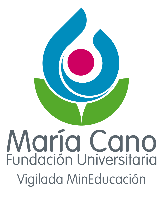 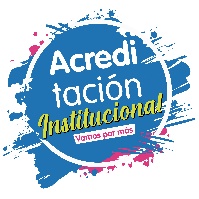 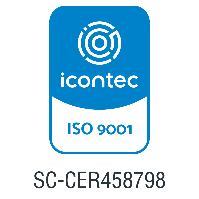 Tipos de gráficos 2
Información de referencia: información concreta y clara que permita una correcta lectura.
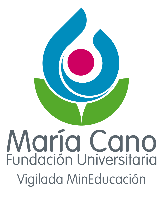 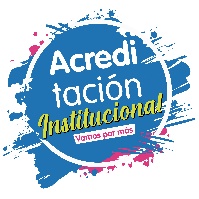 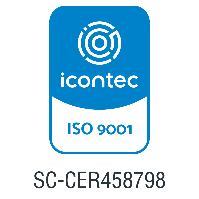 Tipos de gráficos 3
Información de referencia: Letra en Calibri (12 - 14 - 16 – 18 - 20) información concreta y clara que permita una correcta lectura.
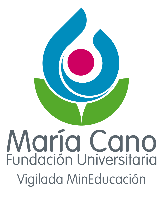 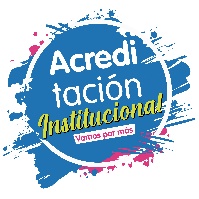 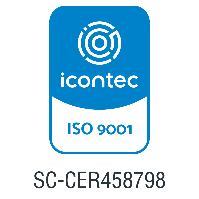 Foto de referencia
Textos resaltados
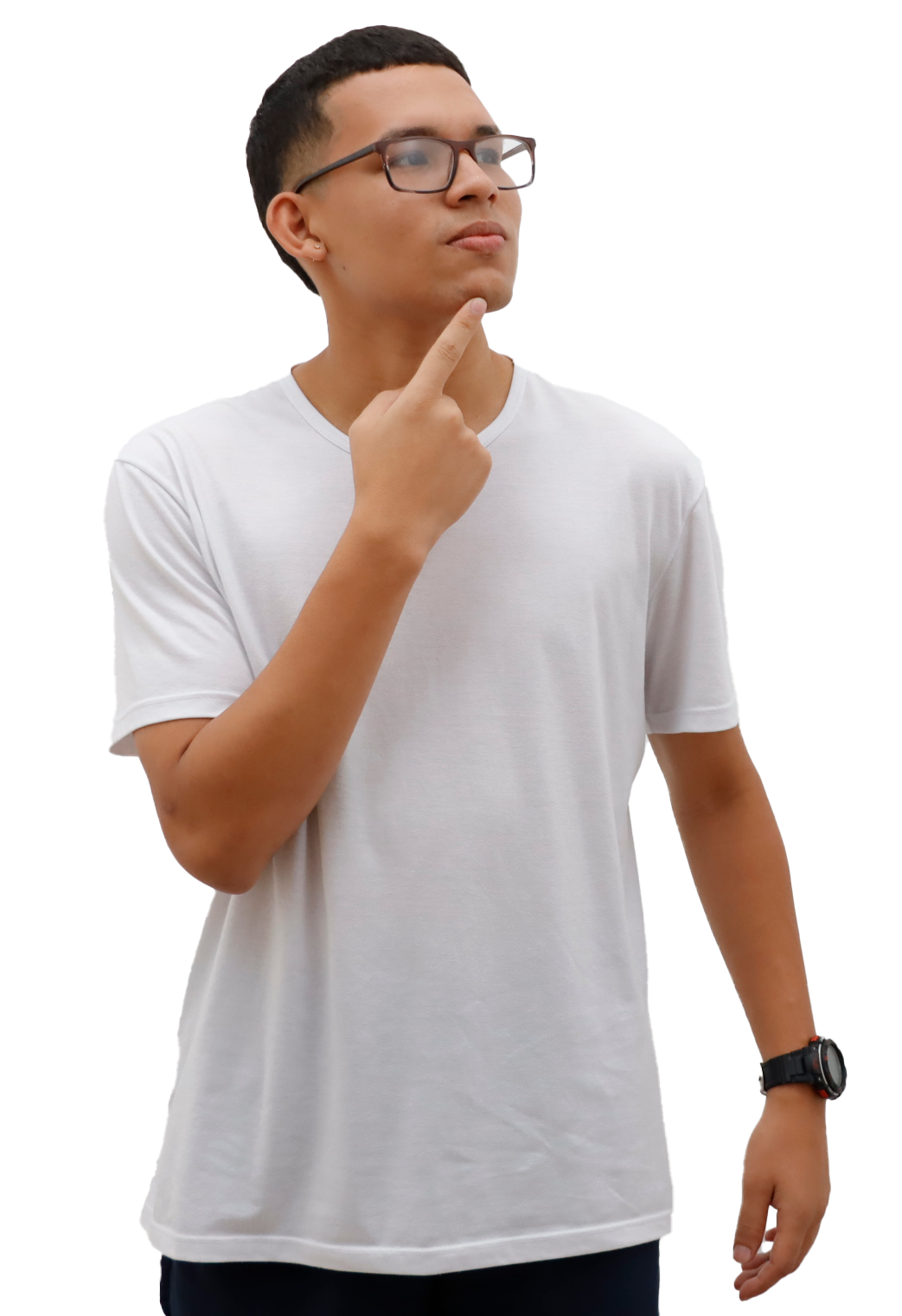 Información: Lorem ipsum dolor sit amet consectetur adipiscing elit dis, aenean praesent consequat sodales eget massa dapibus habitant, enim proin mi ridiculus senectus at egestas. Lorem ipsum dolor sit amet consectetur adipiscing elit dis, aenean praesent consequat sodales eget massa dapibus habitant, enim proin mi ridiculus senectus at egestas.
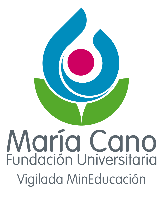 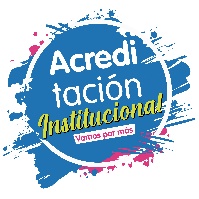 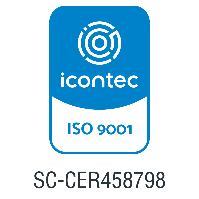 Imágenes de referencia
Textos resaltados
Información: Lorem ipsum dolor sit amet consectetur adipiscing elit dis, aenean praesent consequat sodales eget massa dapibus habitant, enim proin mi ridiculus senectus at egestas. Lorem ipsum dolor sit amet consectetur adipiscing elit dis, aenean praesent consequat sodales eget massa dapibus habitant, enim proin mi ridiculus senectus at egestas.
Información: Lorem ipsum dolor sit amet consectetur adipiscing elit dis, aenean praesent consequat sodales eget massa dapibus habitant, enim proin mi ridiculus senectus at egestas. Lorem ipsum dolor sit amet consectetur adipiscing elit dis, aenean praesent consequat sodales eget massa dapibus habitant, enim proin mi ridiculus senectus at egestas.
Información: Lorem ipsum dolor sit amet consectetur adipiscing elit dis, aenean praesent consequat sodales eget massa dapibus habitant, enim proin mi ridiculus senectus at egestas. Lorem ipsum dolor sit amet consectetur adipiscing elit dis, aenean praesent consequat sodales eget massa dapibus habitant, enim proin mi ridiculus senectus at egestas.
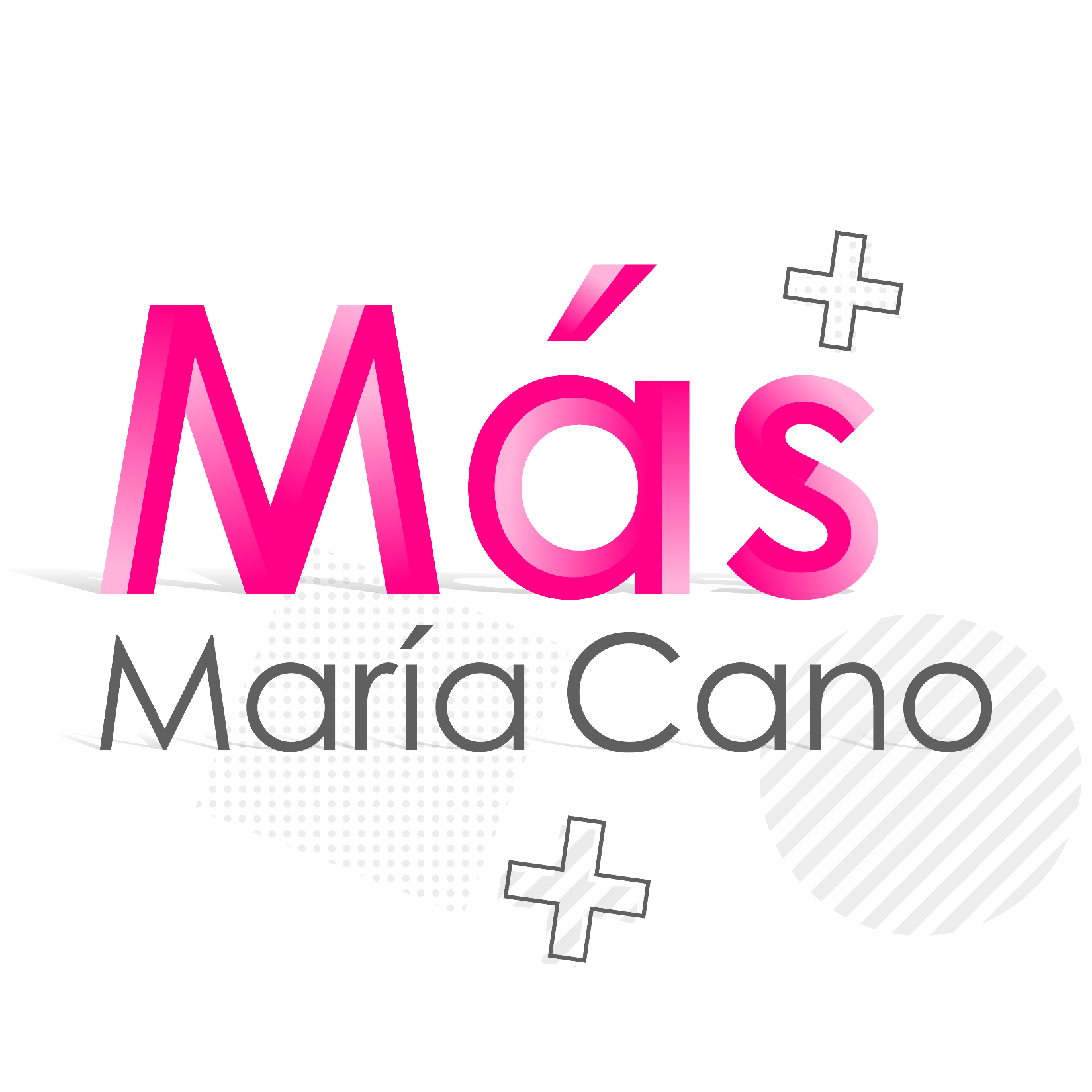